就職面接会 
                 in 枚方
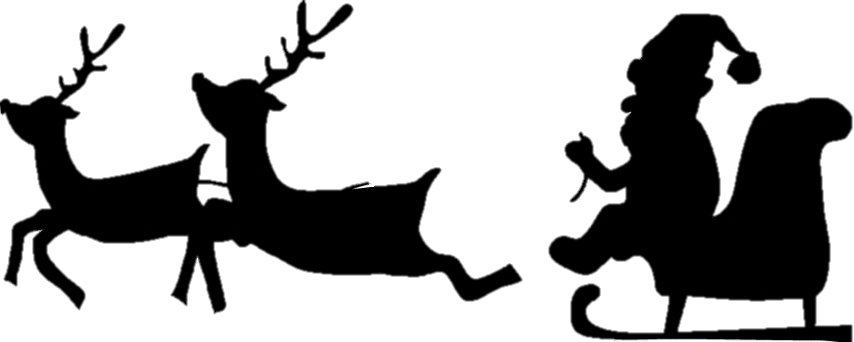 ひらかた
次へのトビラをひらくとき・・
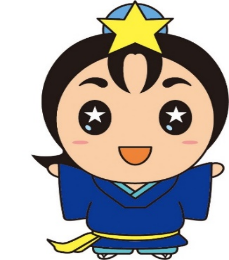 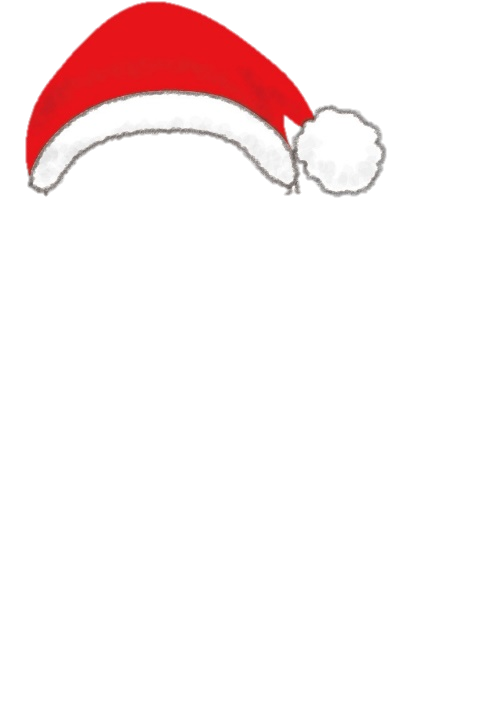 参加予定の地元企業　  　          １2 社　　 
・株式会社 ニッコー　　　　               　  ・安積建設 株式会社　
・医療法人 りんどう会　　　            　　  ・株式会社 たまゆら
・株式会社 いま・ここ　　　　　　　　　  ・京阪ビルテクノサービス 株式会社
・株式会社 ＫＨＤ 　            　　　　  　  ・株式会社 ウィズ・ケアサポート
・共和ゴム 株式会社　　　　　　　　　　  ・枚方太陽 株式会社
・株式会社 エターナルライト　　　　　　  ・株式会社 Ｍｉｚｋａｎ大阪工場
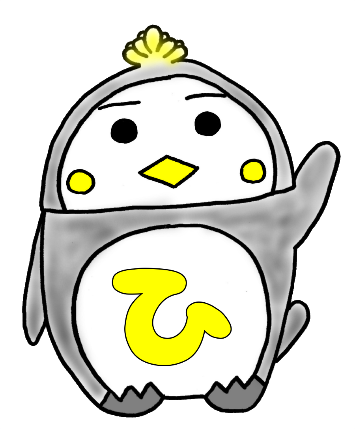 【持ち物】
令和6年
京阪枚方市駅下車
約２００ｍ

※面接会の実施場所は枚方ビオルネ５Ｆ、
　ハローワーク枚方は６Ｆです。
12月24日(火)
・面接を受ける企業数分の履歴書（写真付き）
・ハローワーク受付票（登録されている方）
・お持ちの方は紹介状
13:00～16:00
ハローワーク枚方で
同日開催！
各種相談会
（受付１３時～１５時）
〇枚方市就労相談
　枚方市
〇職業訓練校の相談
　北大阪高等職業技術専門校
〇職業訓練全般の相談、
　介護・福祉分野のお仕事相談
　ハローワーク枚方
相談会は
予約不要！
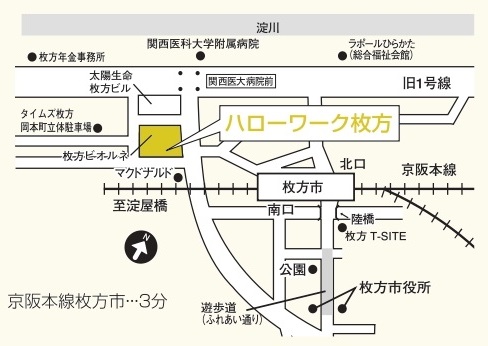 【場所】
　ビィーゴ
   イベントルーム　
　（枚方ビオルネ５階）
【お問合せ先】
ハローワーク枚方　職業相談部門  　　　
TEL 072-841-3363
（部門コード4１＃）
（平日　8:30～17:15）
※事前予約制（企業説明のみ希望する場合も予約が必要です）
ハローワーク窓口で紹介状の交付を受けてください。
※予約枠に空きがあれば当日参加申込可能です。
（当日申込の受付時間は15時20分までです。）
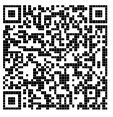 求人一覧は次ページ以降に掲載しています。
また、ハローワーク枚方ＨＰにて求人の詳細を公開しております。
 URL  https://jsite.mhlw.go.jp/osaka-hellowork/list/hirakata/_77435.html
ハローワーク枚方HP
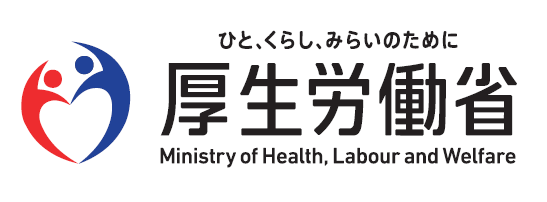 【主催】枚方市　ハローワーク枚方　枚方雇用開発協会
★　求人一覧表　★
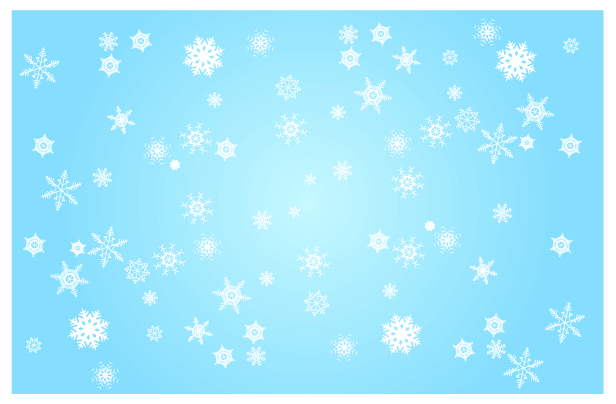 ★　求人一覧表　★
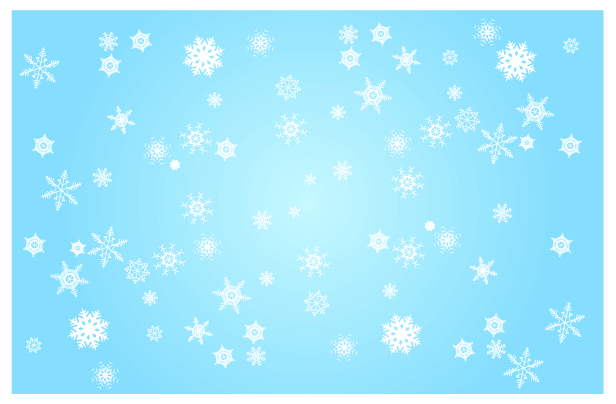 ★　求人一覧表　★
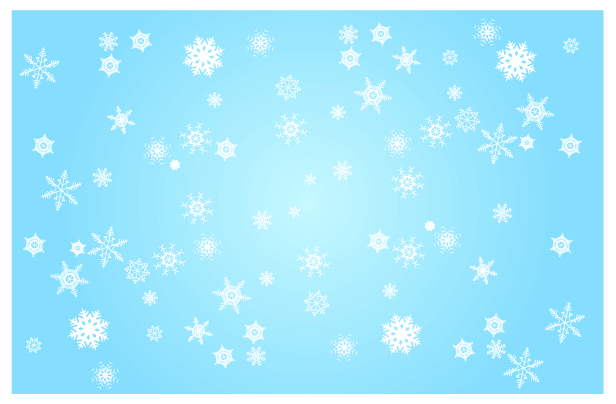 枚方雇用開発協会ホームページ　https://hirakatakoyou.org